Teaching Pronunciation in an EAP Context Gareth Jones
Using technology to enable learners to tackle pronunciation independently

Using Macmillan Sounds, Macmillan Online Dictionary and Google Voice to empower learners
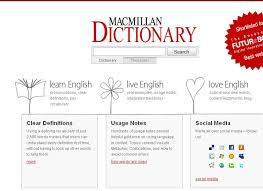 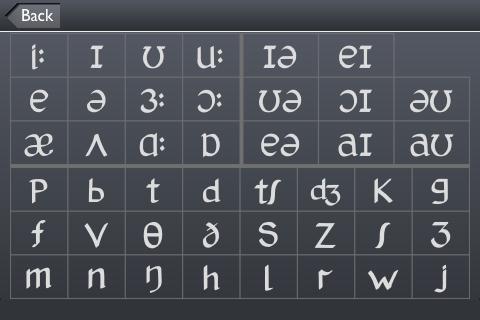 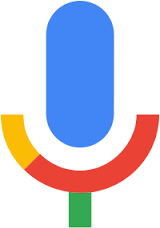 PSE Course Aims
To assist students in being able to work independently during their studies and to be able to self-reflect on their learning
Pre-class Homework

Students are asked to read an article in preparation for the next day’s seminar lesson
Students are asked to highlight points they agree with in green & disagree with in red
Students are also asked to highlight words that they think will be important to the discussion or difficult to say in yellow
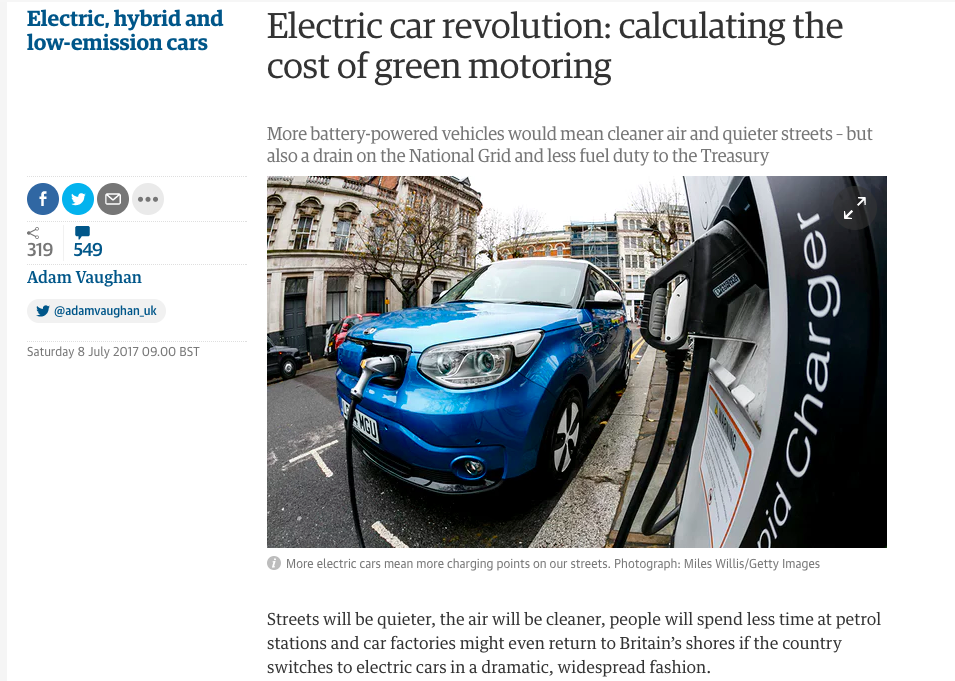 Discuss the following statement in groups:

‘Governments should ban sales of petrol and 
diesel cars  within the next 25 years’

Please refer to the article you read for homework as many times as you can
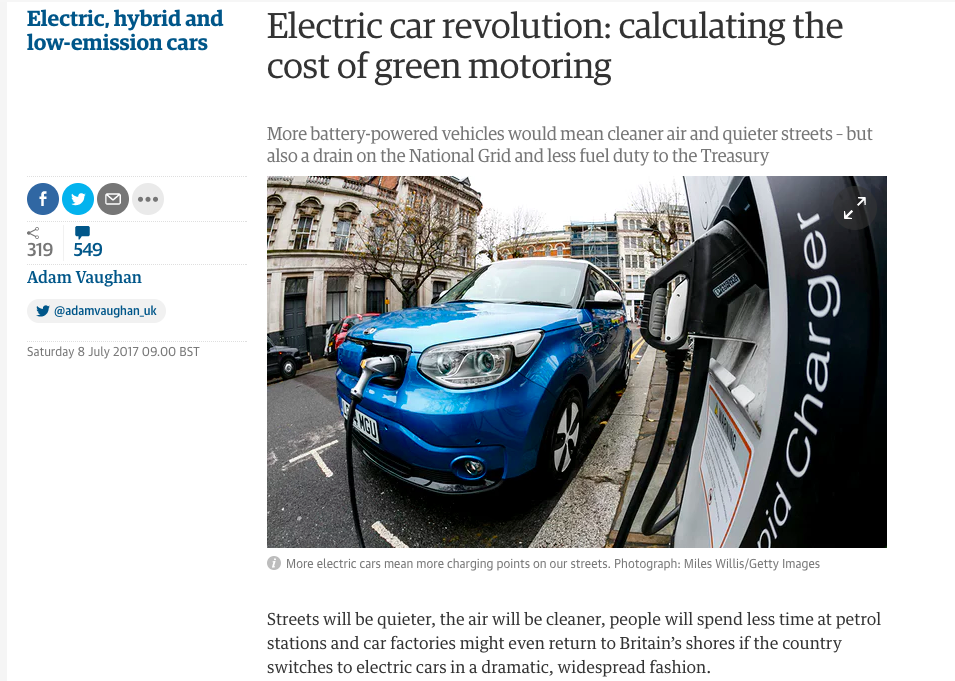 Students asked to reflect on the discussion and decide if they thought any of the words they had highlighted as being important in the homework task had been difficult to say or hear. 

Tutor shares list of words that he/she thought were difficult to understand on the board and compares with students’ choices.

(Tutor guides first time but students start to select their own lexis from lecture slides, readings and seminar discussions in future lessons.)
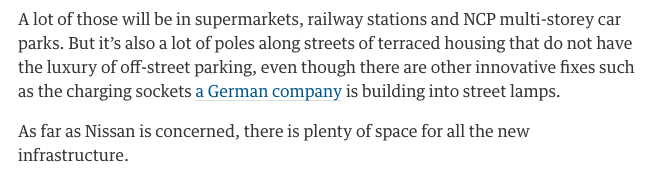 Pre-reading task given as homework: Pronunciation issues from task
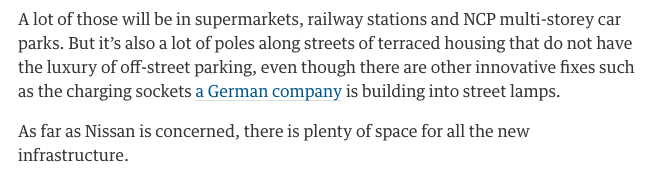 http://www.macmillandictionary.com/
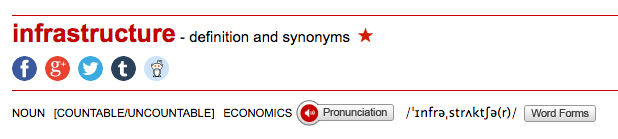 Listen
Copy
Students are asked to download Sounds: The Pronunciation App on their phone and complete the free activities at the beginning of the course
Students can use Sounds to spell out the individual sounds of the target lexis
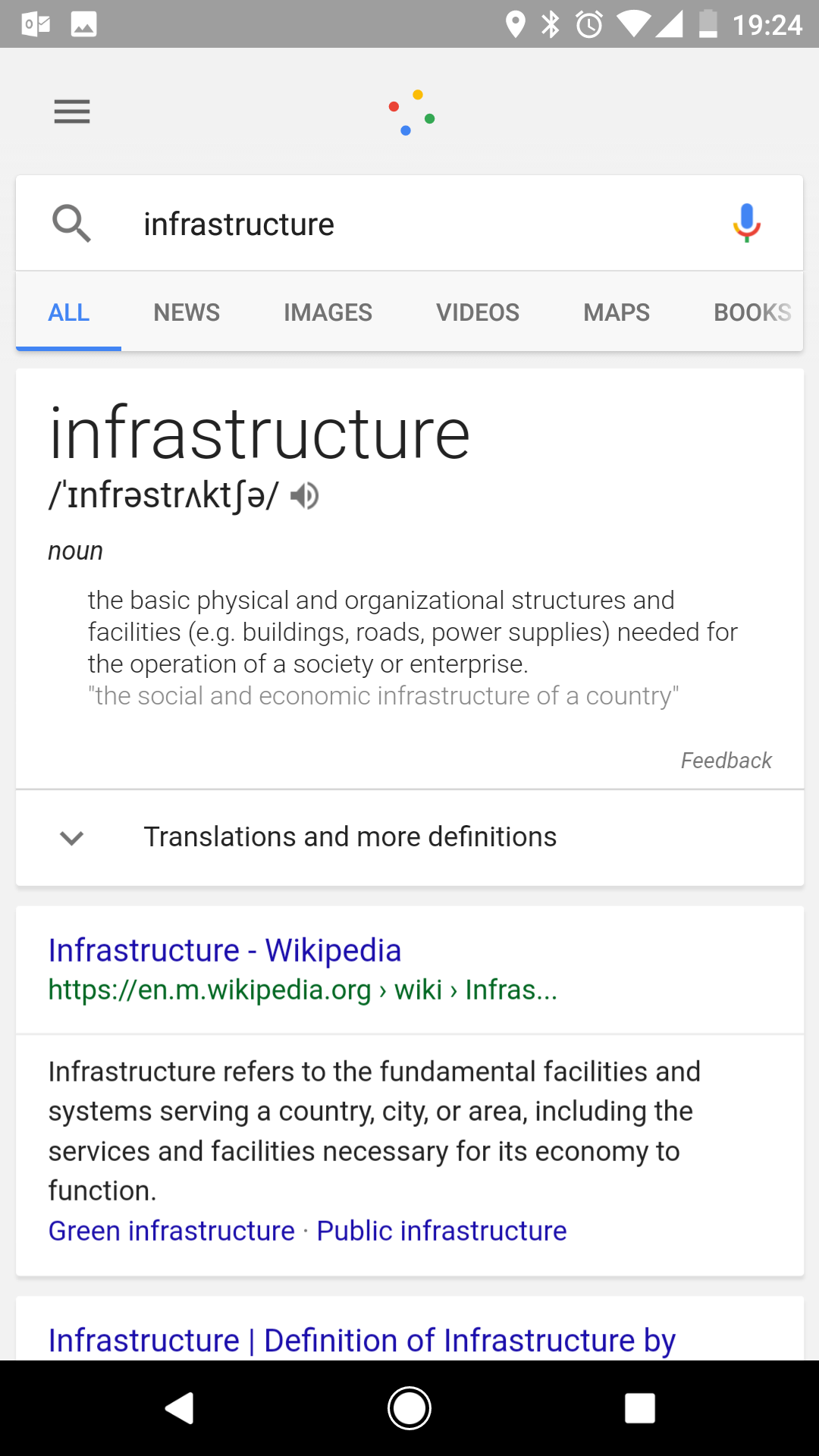 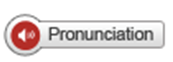 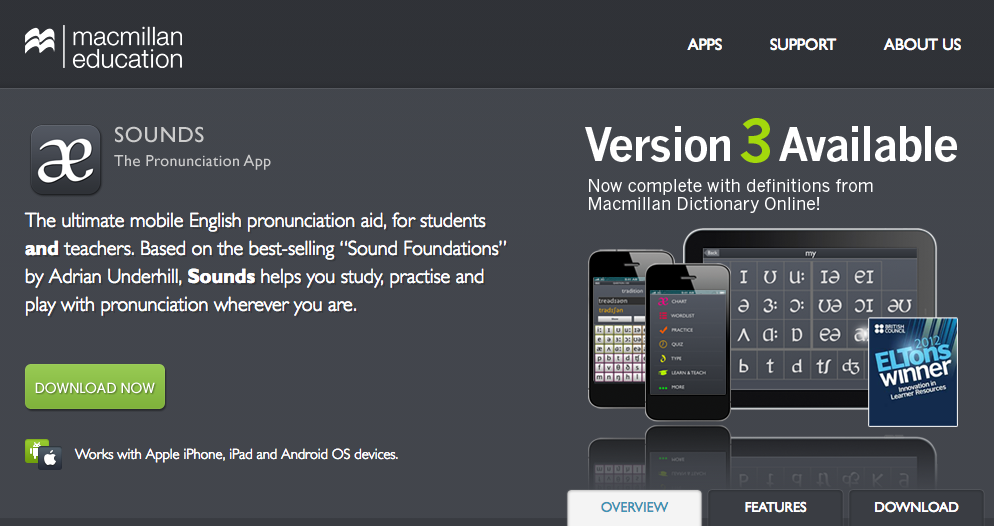 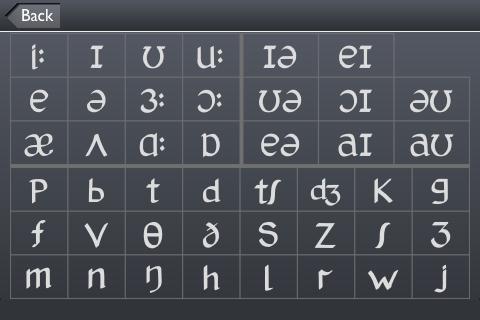 http://www.macmillaneducationapps.com/soundspron/
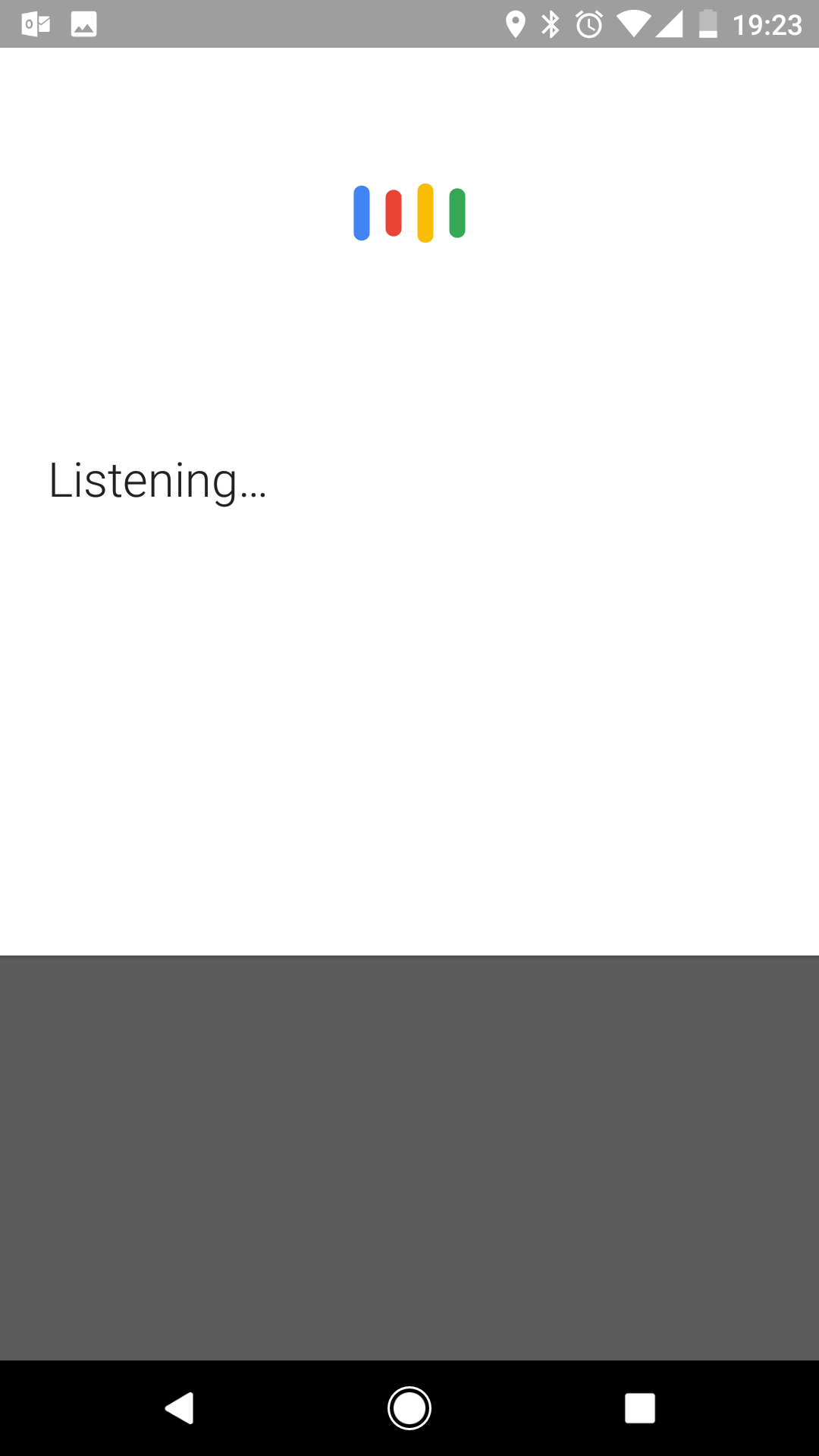 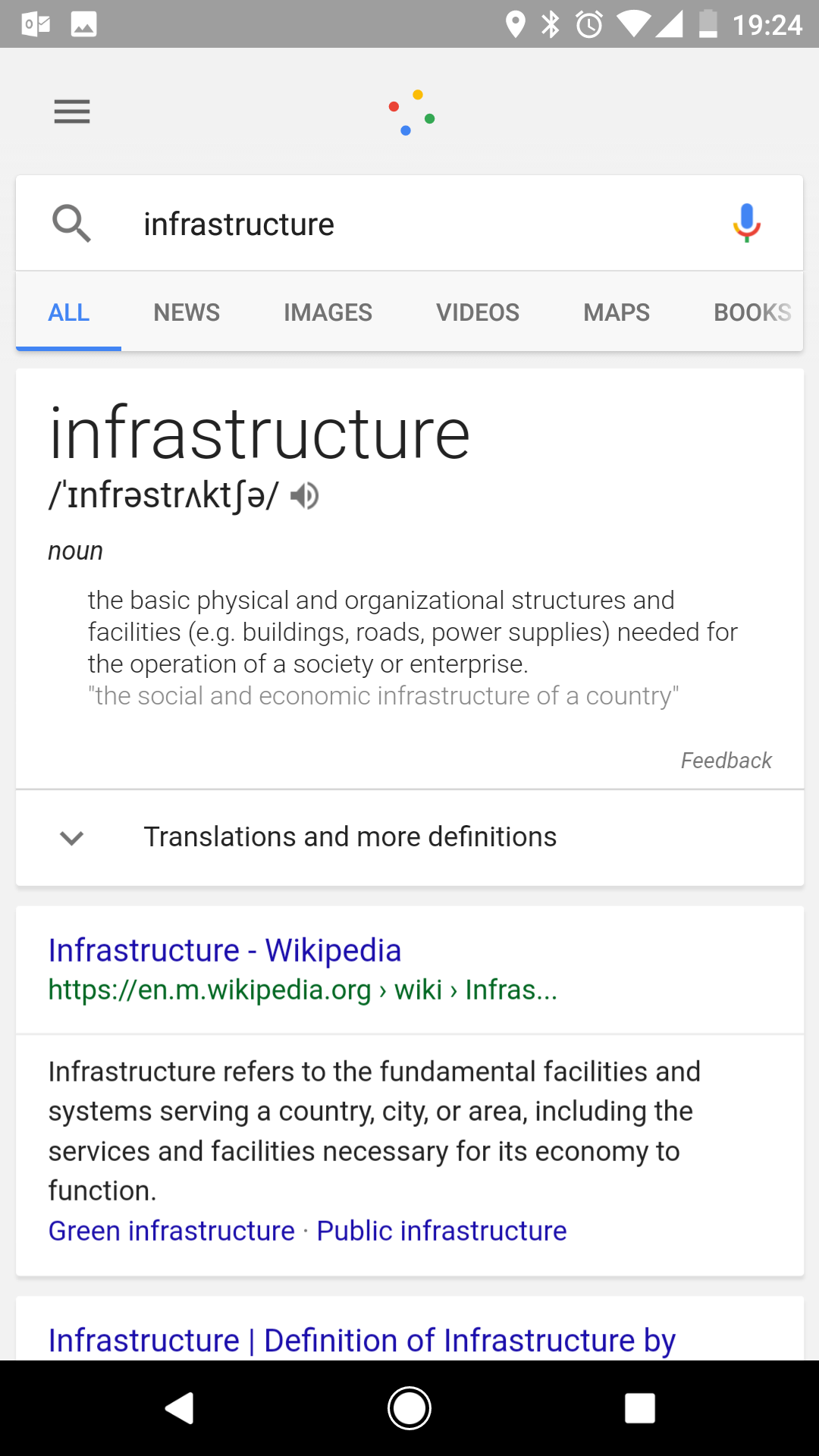 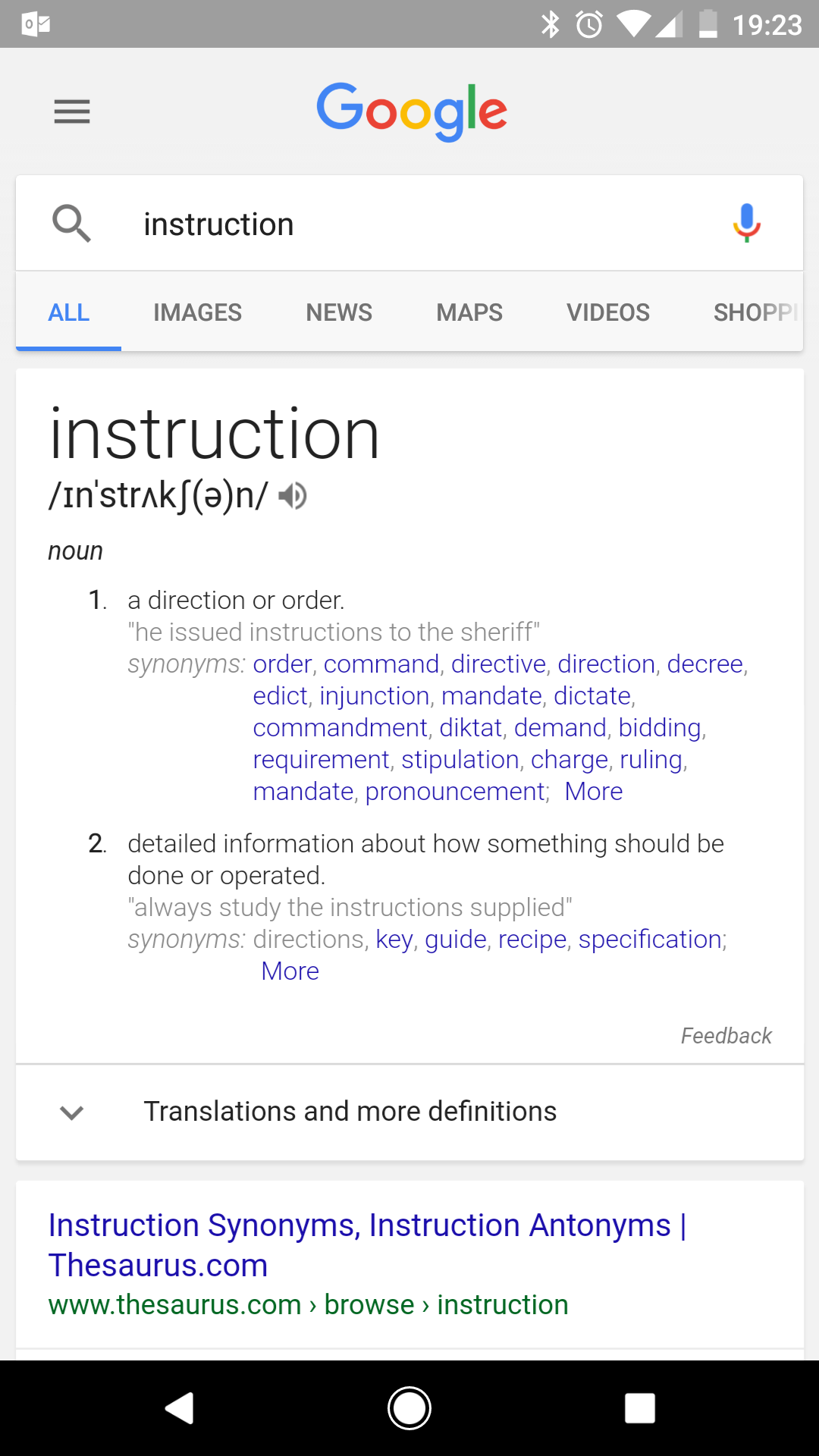 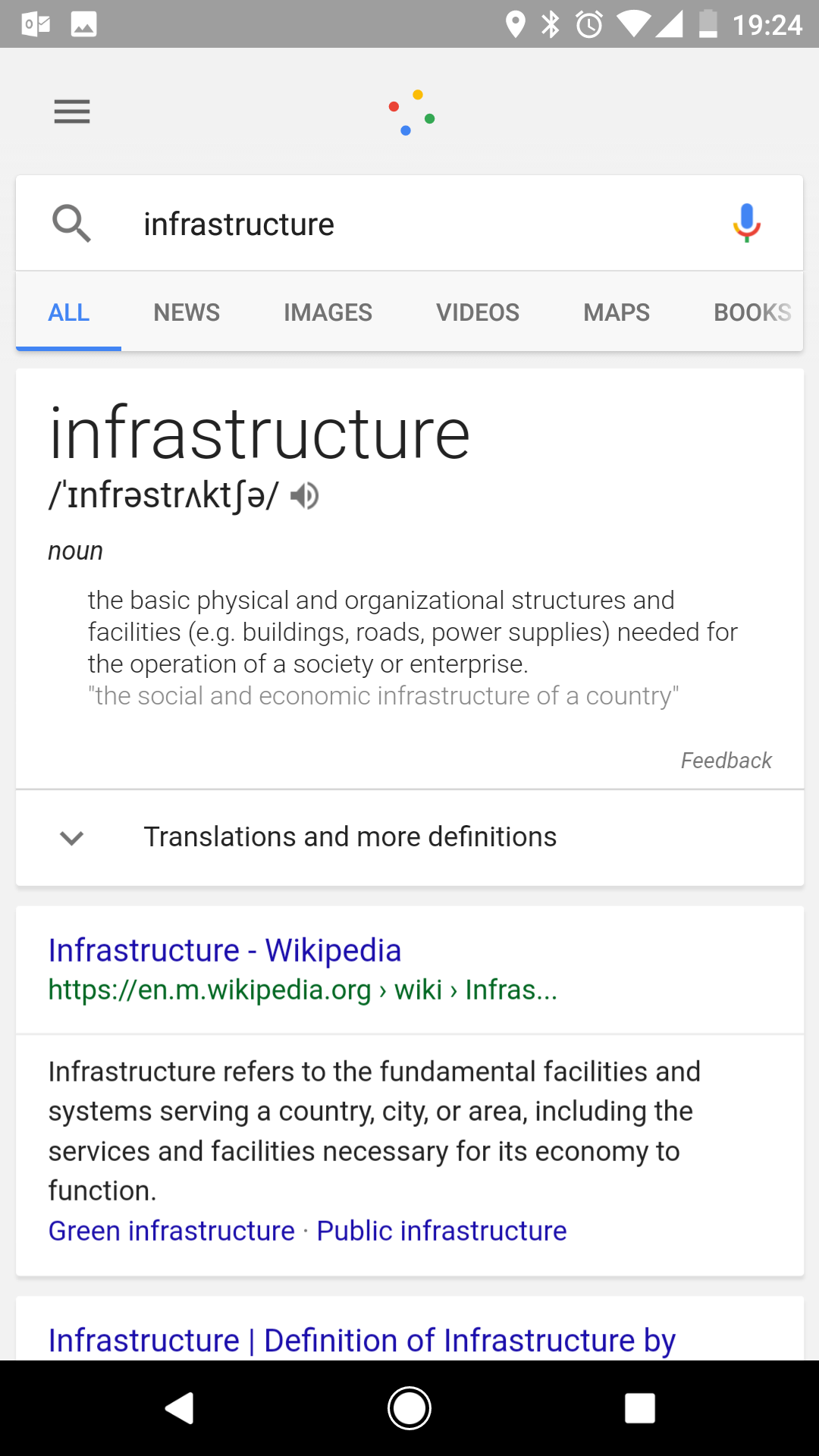 Students break the target word down into syllables and notice the similarities and differences between it and their result
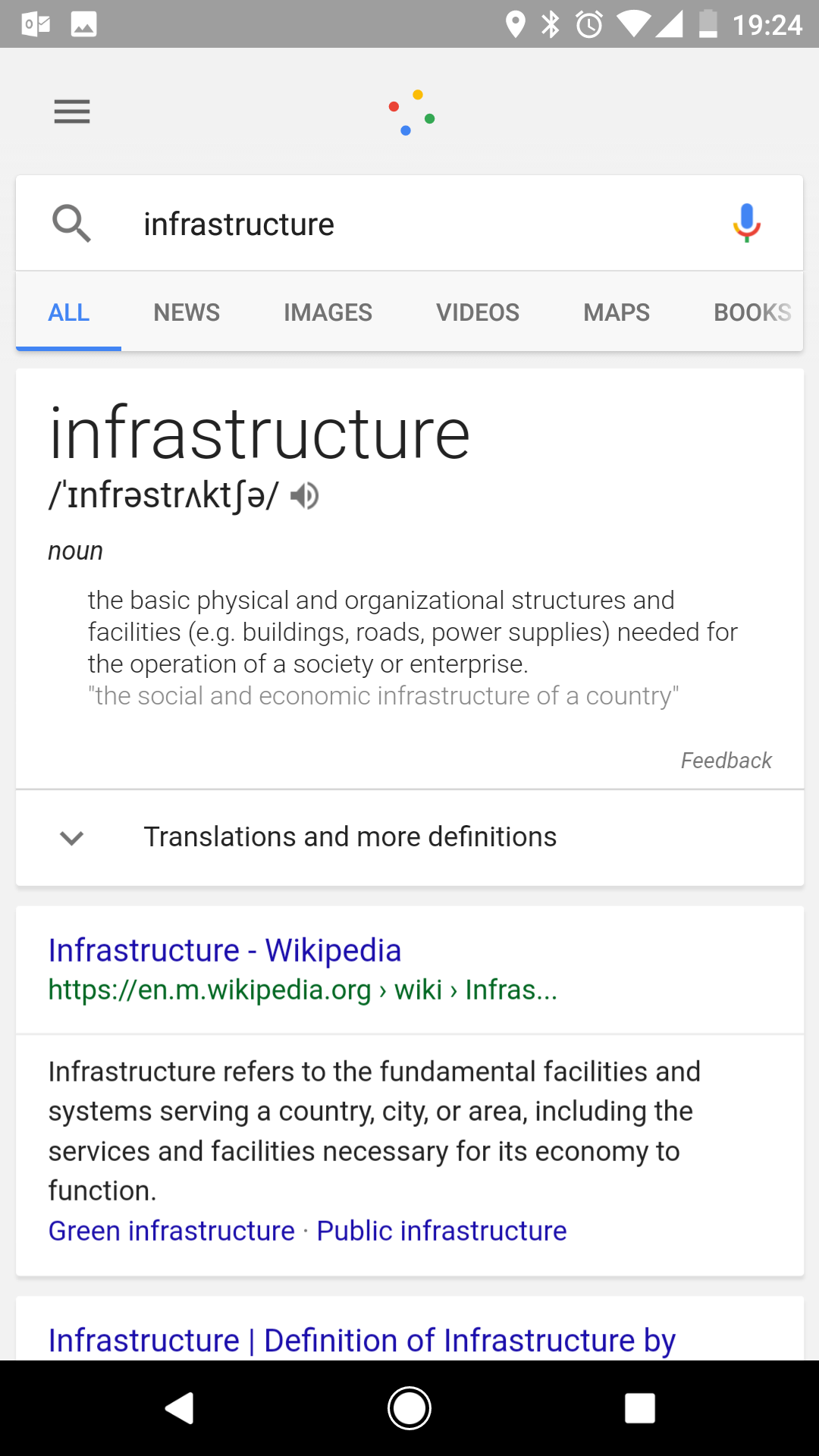 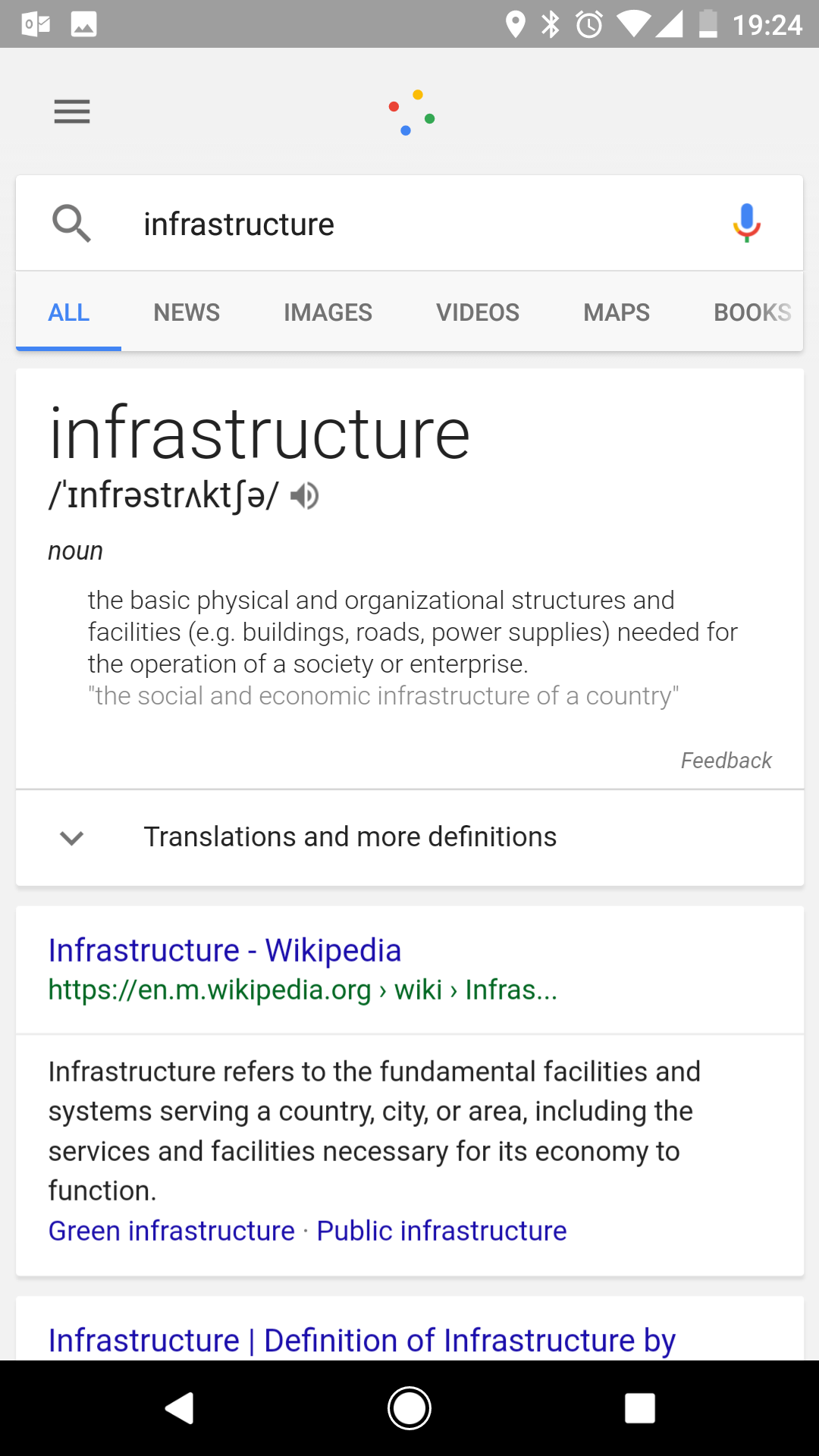 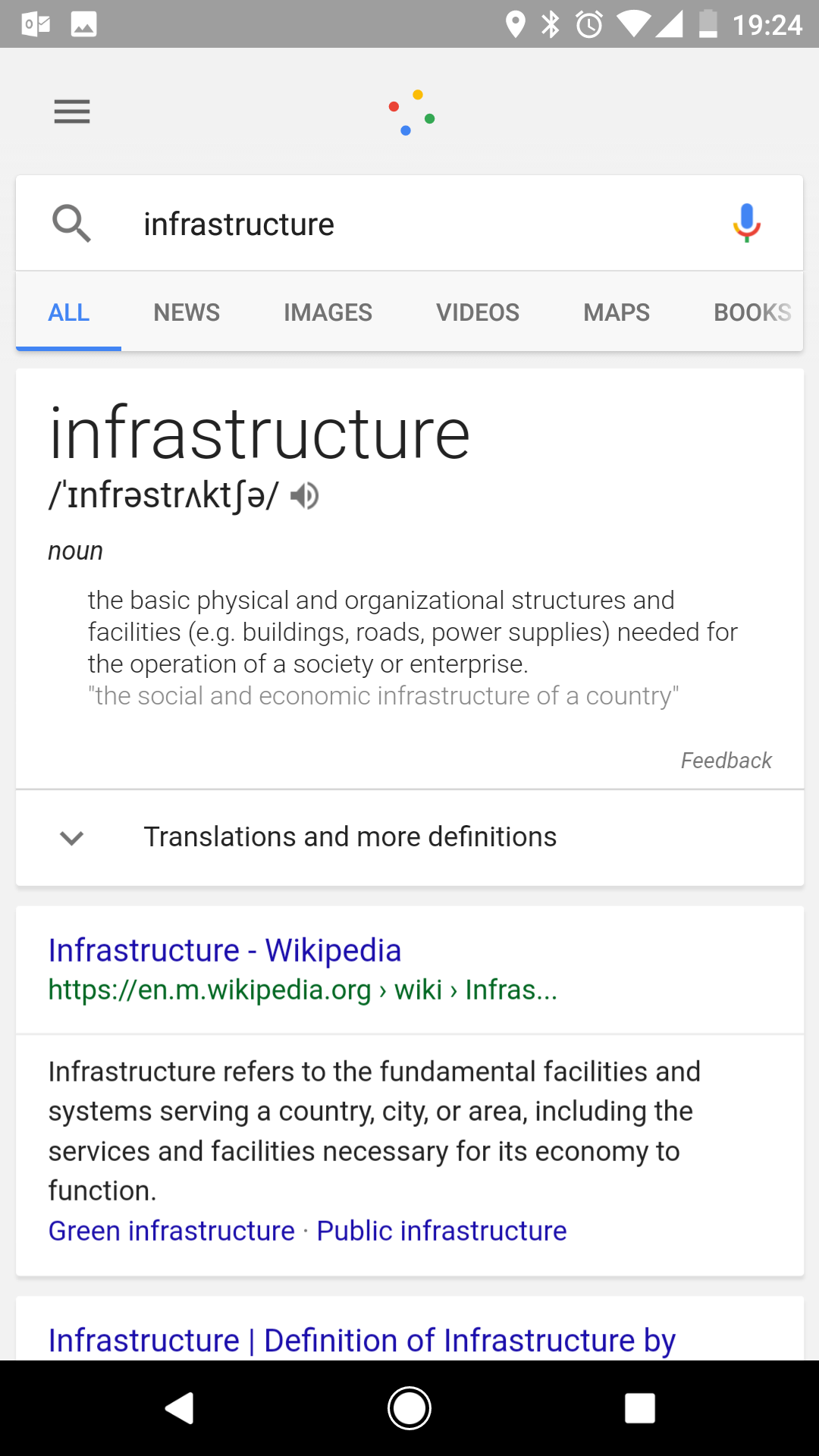 What I wanted to say
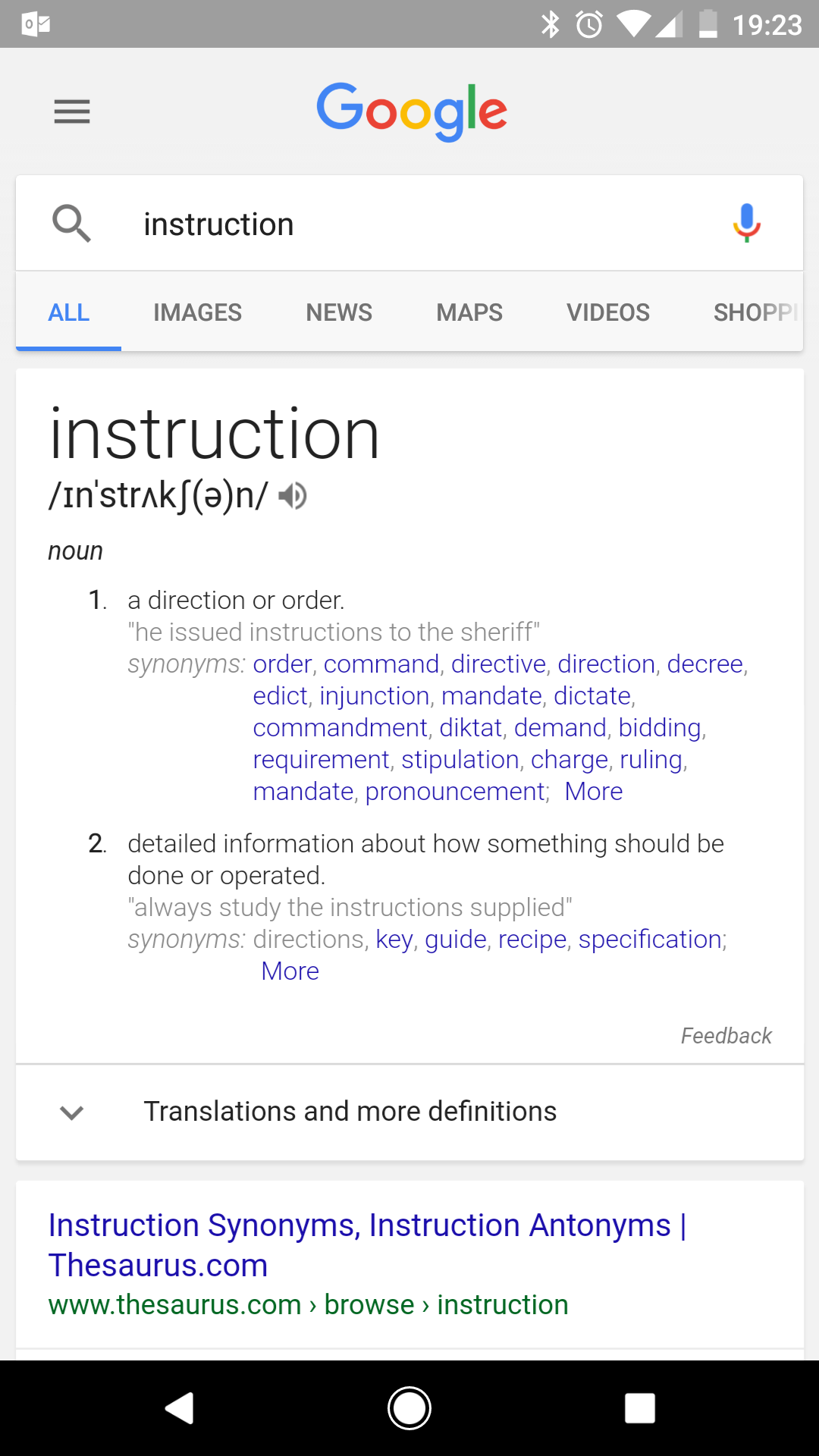 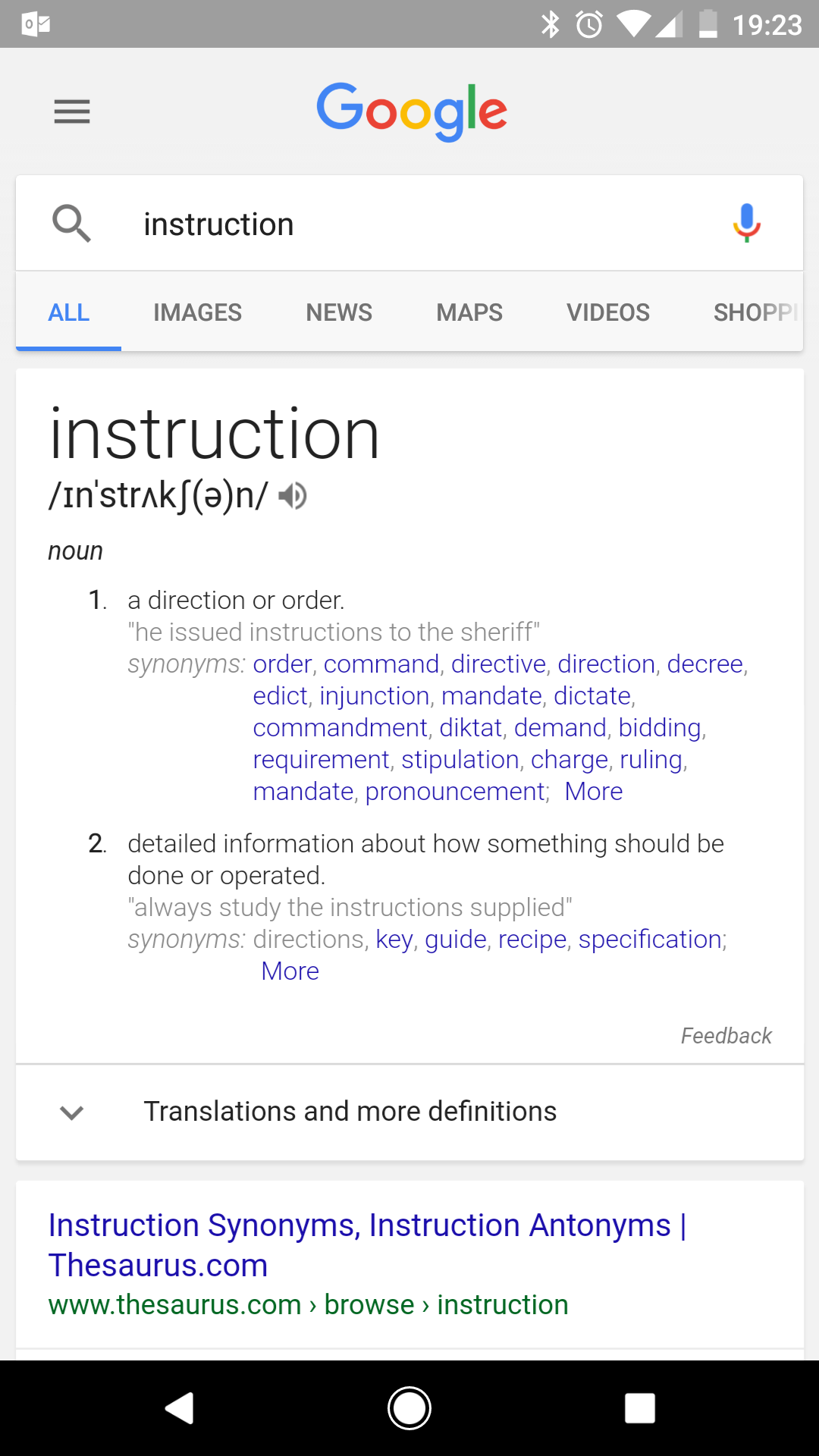 What Google thinks I said
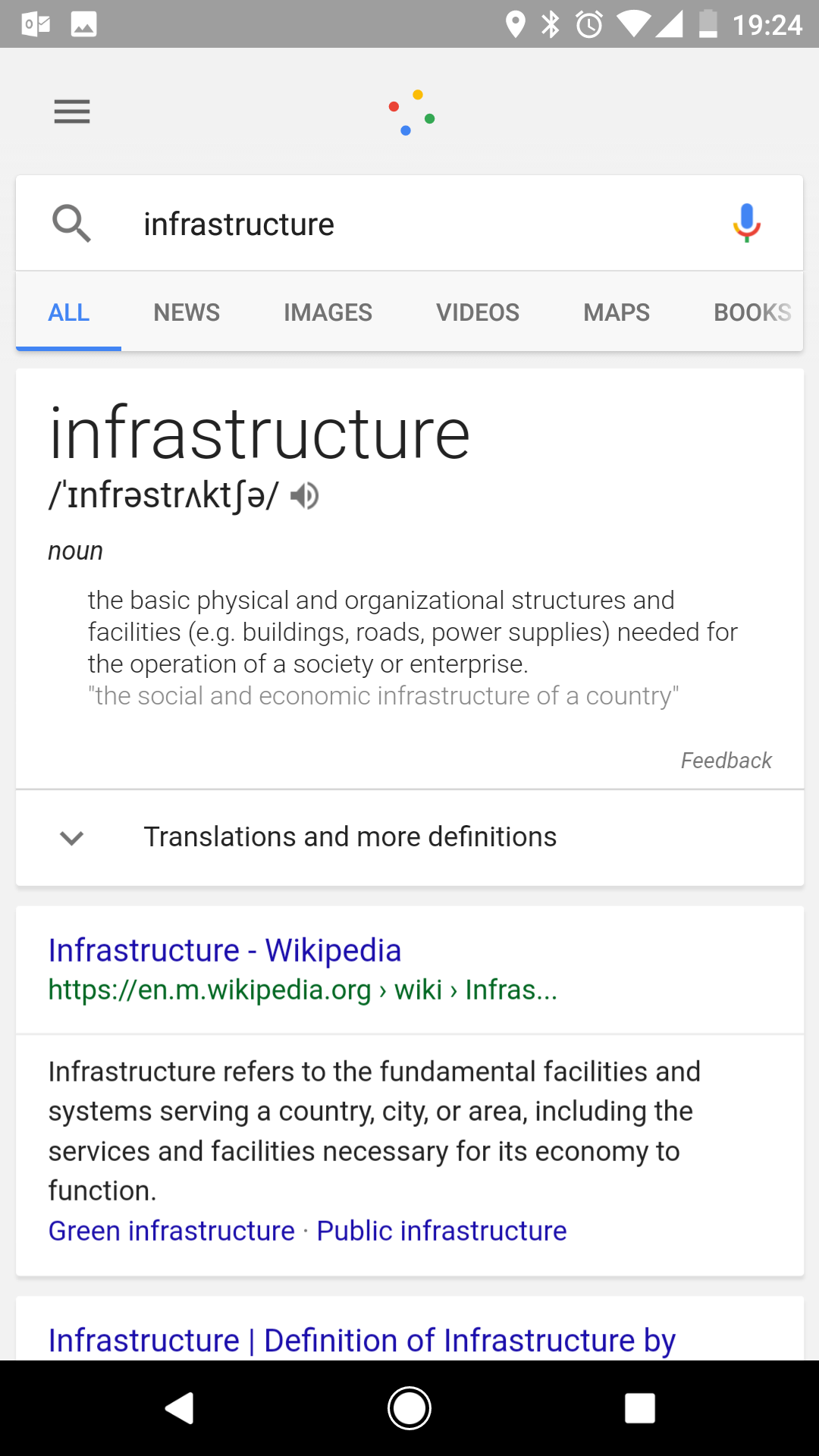 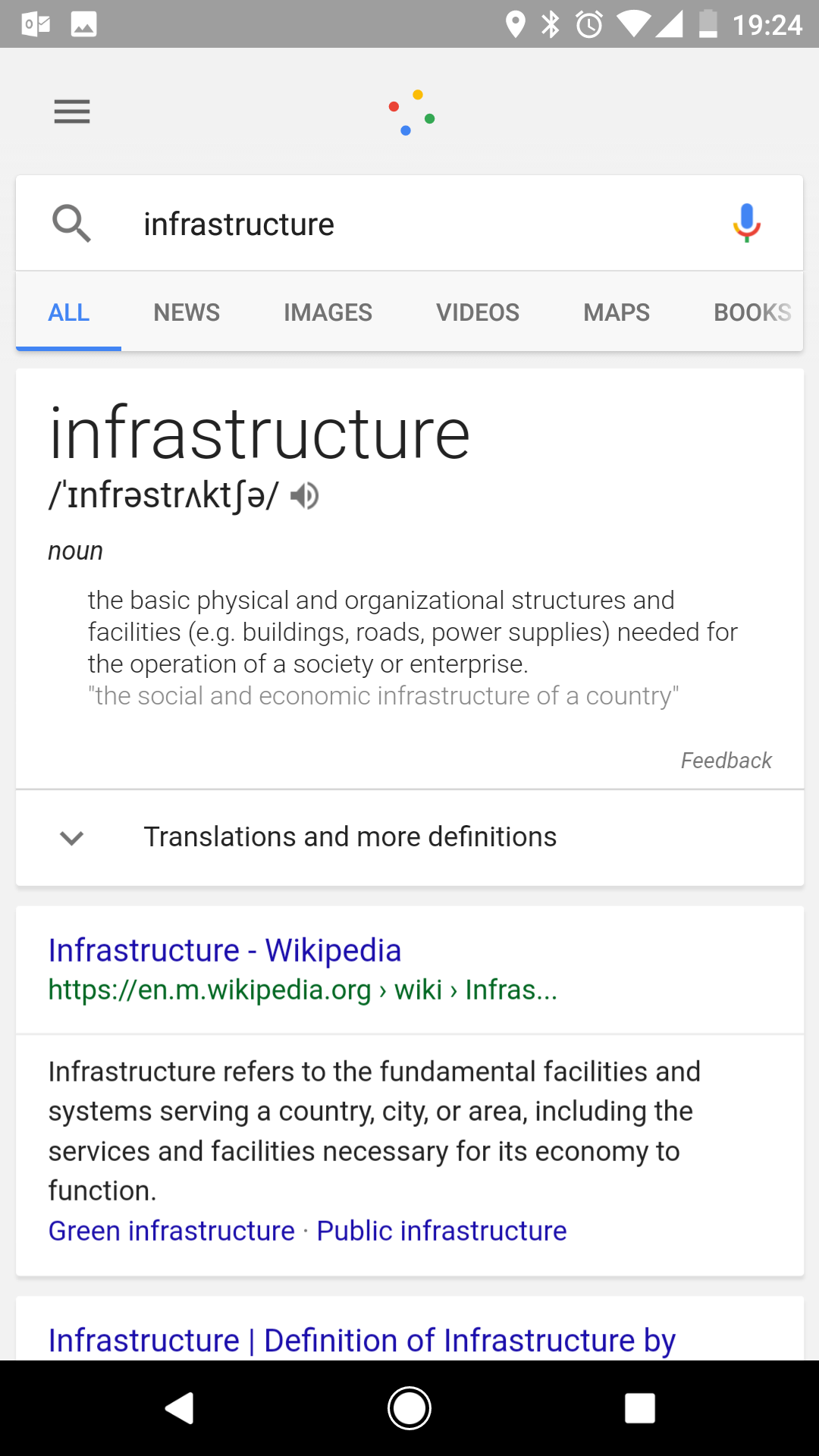 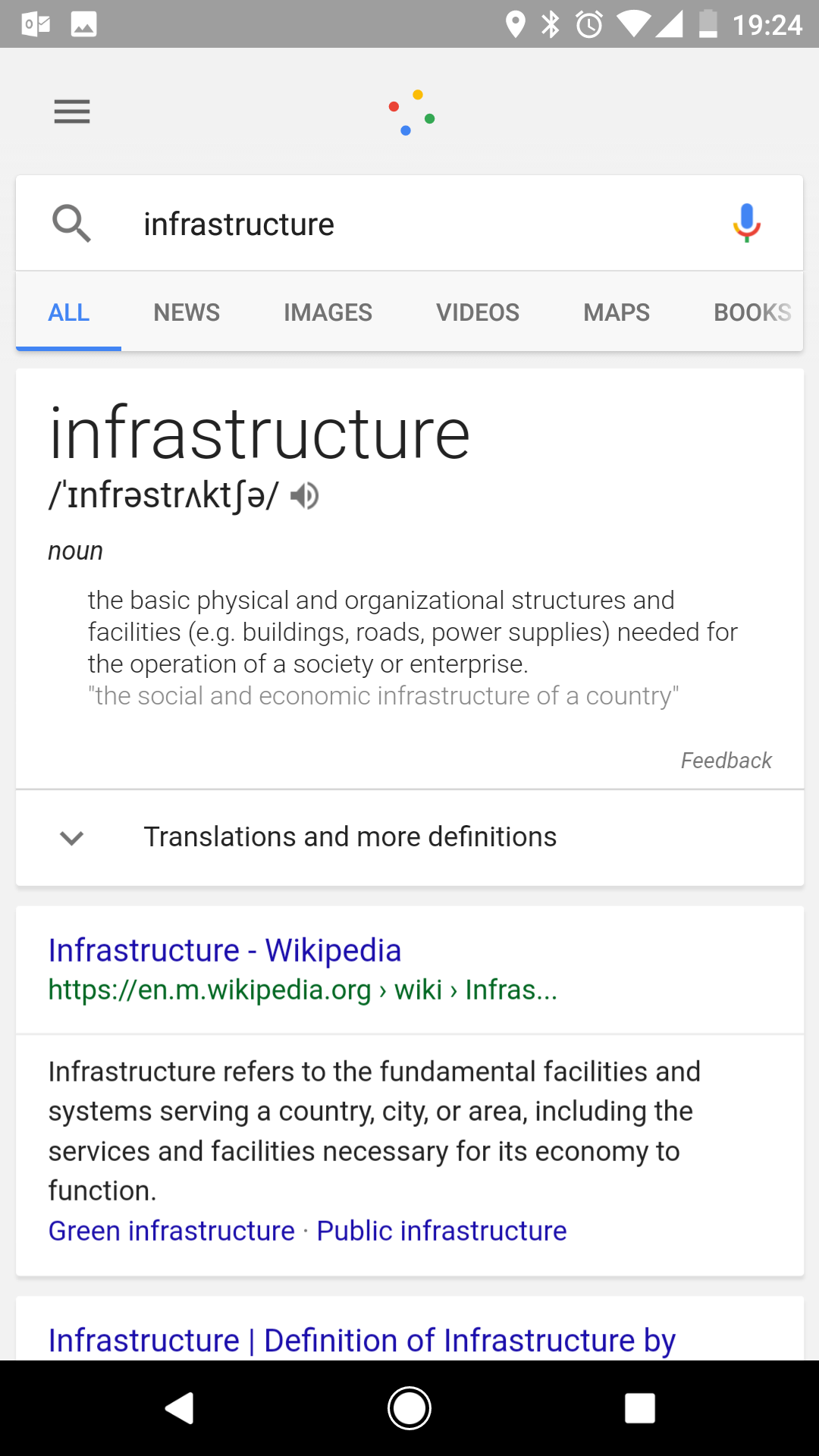 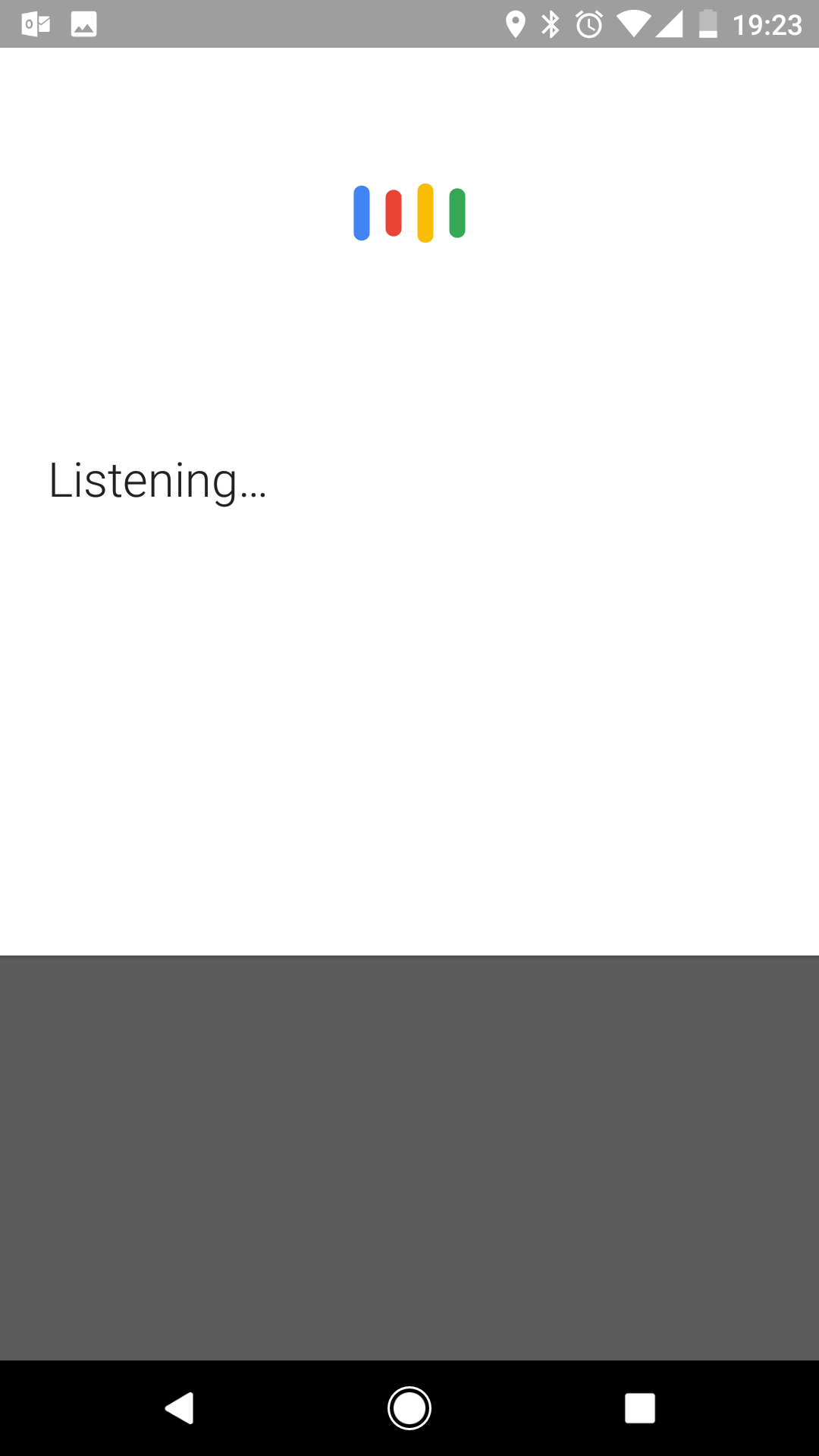 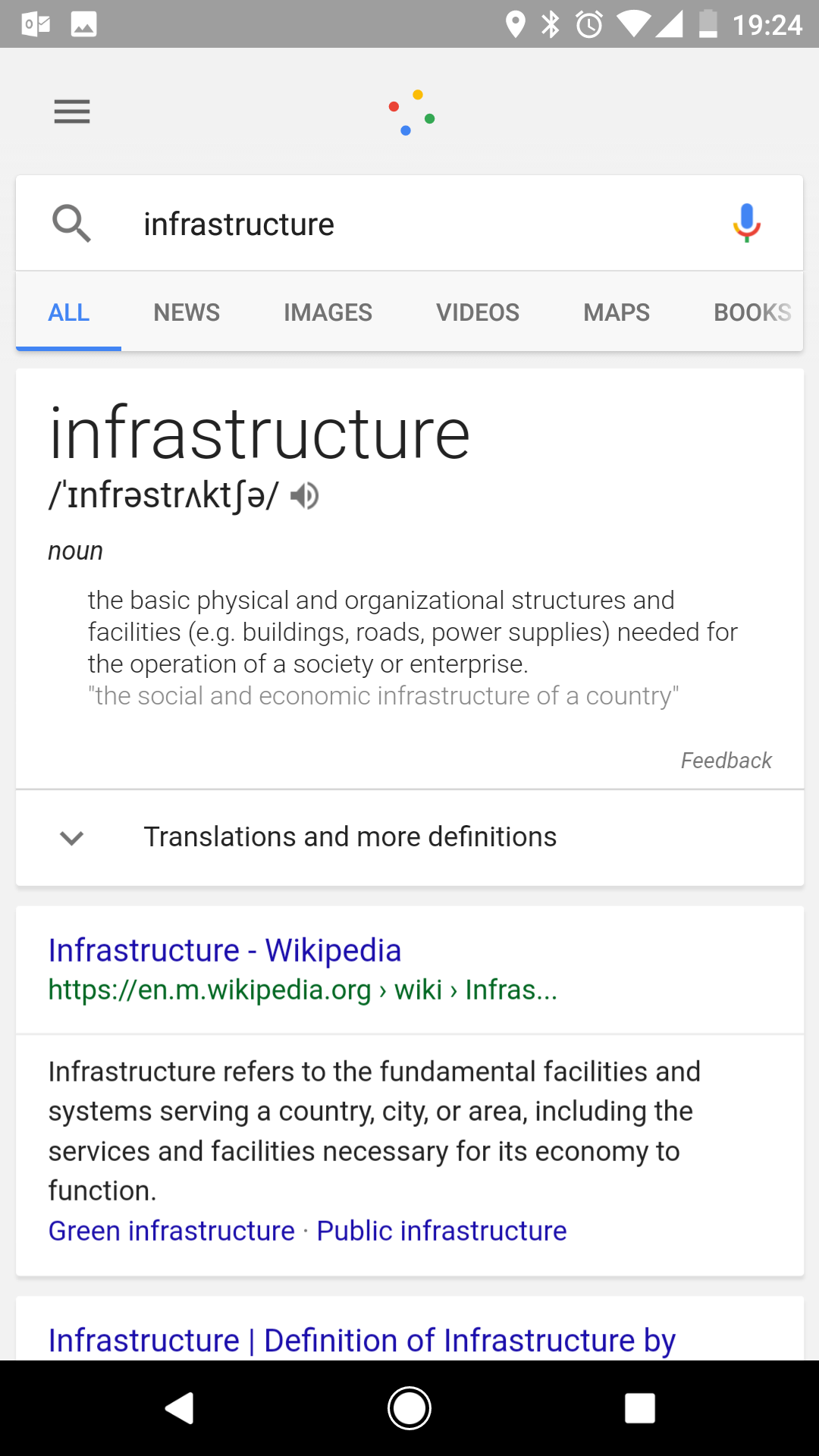 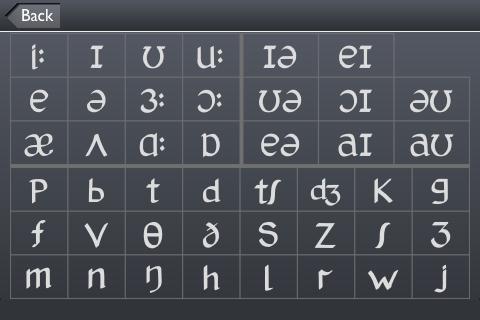 Students given the opportunity to repeat the process independently (but in an environment with support)
Students were given a second text with a different perspective

They read the text, highlighted statements they agreed/disagreed with

They highlighted key words and repeated the steps of using technology to tackle pron
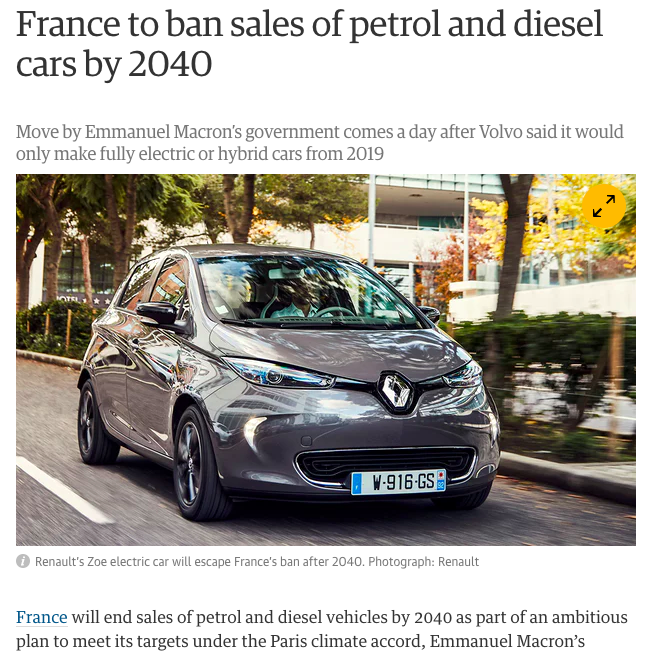 Students given the opportunity to use the target lexis again
Discuss the following statement in groups:

‘Governments should ban sales of petrol and 
diesel cars  within the next 25 years’

Please refer to both articles you read for homework as many times as you can
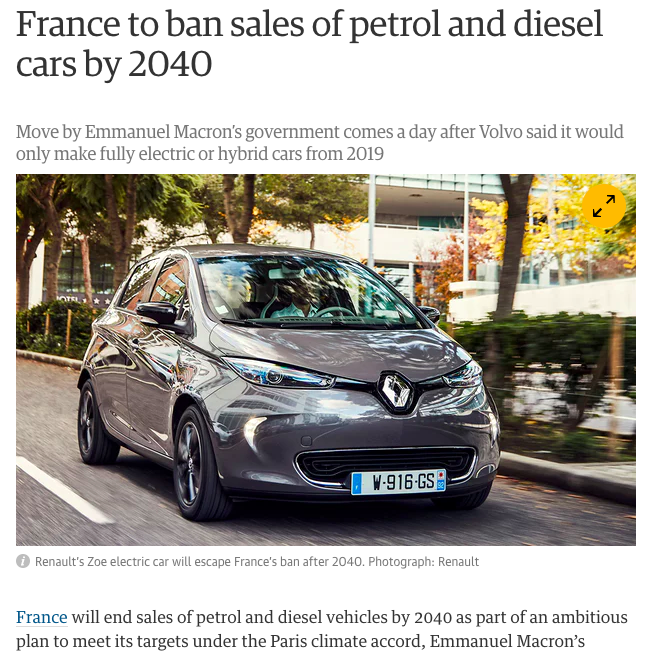 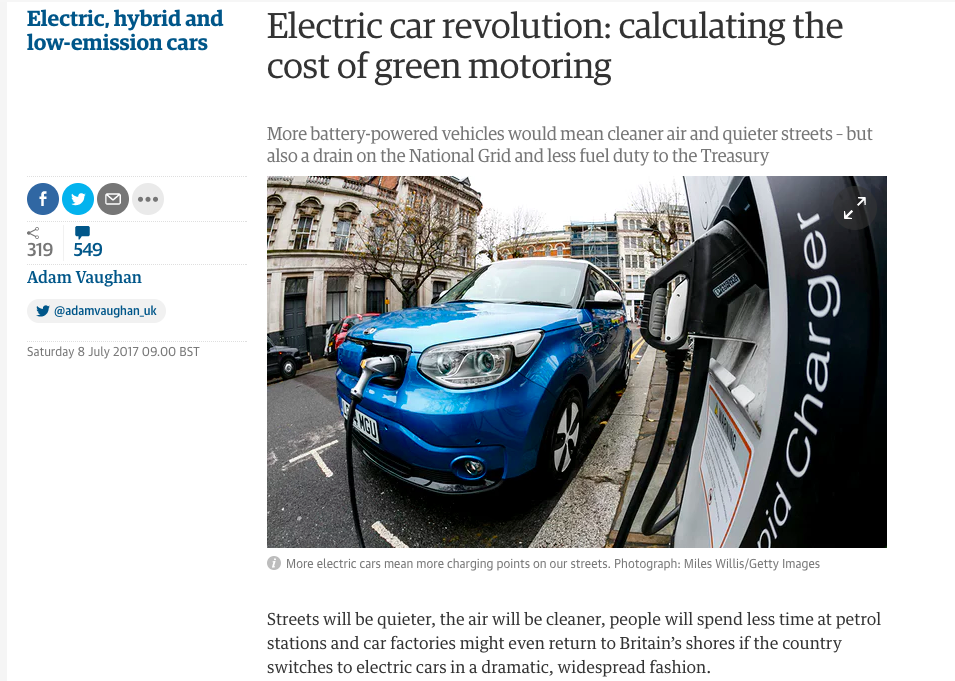 Students were motivated, they could tackle pronunciation without the embarrassment of doing it publicly

Students used Google and Macmillan Dictionary to check the pronunciation of new words throughout the rest of the course without prompting

By the end of the course, students were preparing for seminars by predicting difficult words in pre-reading or PowerPoint slides and practising the pronunciation at home 

Students reported that they felt more confident using new words in seminar discussions once they had checked it with Google